Liturgie de l’Envoi -> Chant de sortie
Béni soit Dieu le Père de Jésus le SeigneurQui a vaincu la mort.Criez de joie pour lui, il est notre salut,C´est lui le roi de l´univers.

1. Rejetez les ténèbres  Et venez à la lumière,Désirez sa parole,      Elle vous donne le salut.

2. Approchez-vous de lui,    
	L´unique pierre vivanteRejetée par les hommes 
	Mais précieuse auprès de Dieu
Liturgie de l’Envoi -> Chant de sortie
Béni soit Dieu le Père de Jésus le SeigneurQui a vaincu la mort.Criez de joie pour lui, il est notre salut,C´est lui le roi de l´univers.

3. Vous êtes sa demeure,   Soyez des pierres vivantes,Offrez par Jésus Christ  
	Un sacrifice d´amour.

4. Vous, la race choisie,   
	Sacerdoce royal et saint,Proclamez ses louanges,  Vous le peuple consacré.
Liturgie de l’Envoi -> Chant de sortie
Béni soit Dieu le Père de Jésus le SeigneurQui a vaincu la mort.Criez de joie pour lui, il est notre salut,C´est lui le roi de l´univers.


5. Aimez votre prochain, Comme le Seigneur vous aime,Le Père nous a dit :« Soyez saints comme je suis Saint ! »
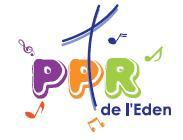